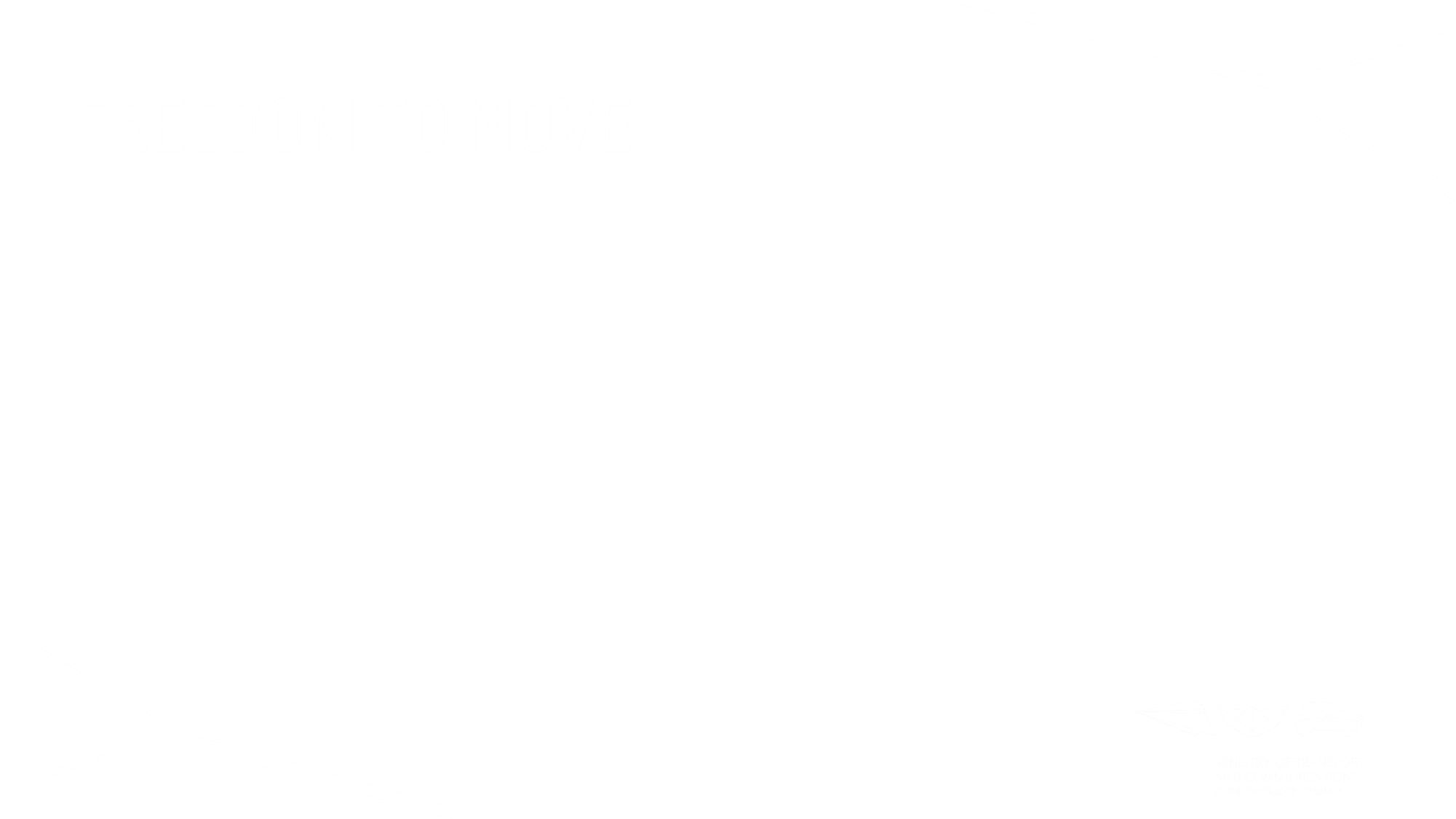 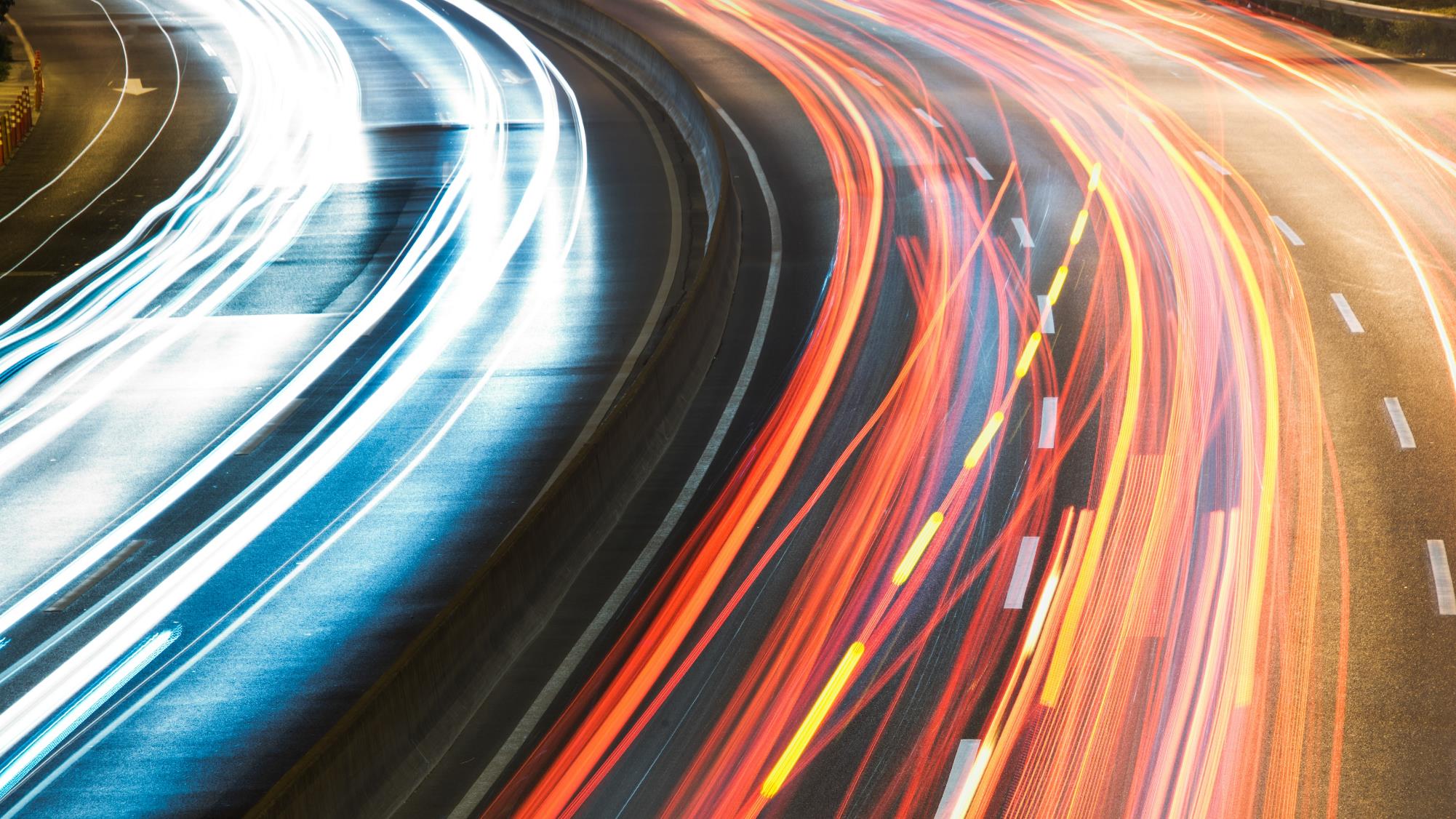 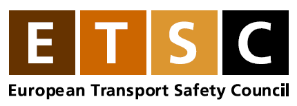 Rolling out a Safety Camera Network in Lithuania
Nemunas Abukauskas
Ministry of Transport and Communications
2024-09-11
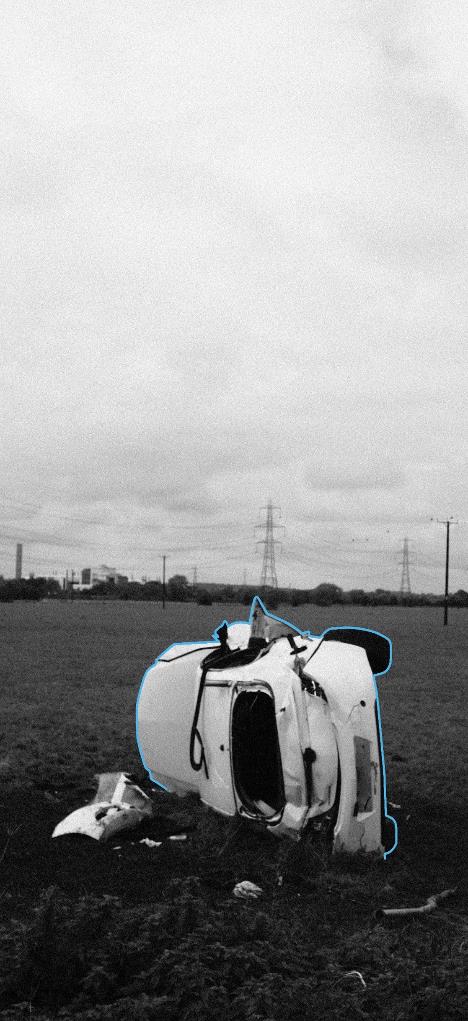 Road traffic fatalities in Lithuania since 1945
Road fatality statistics 2023, 2010 and 2001  (per 1 million inhabitants)
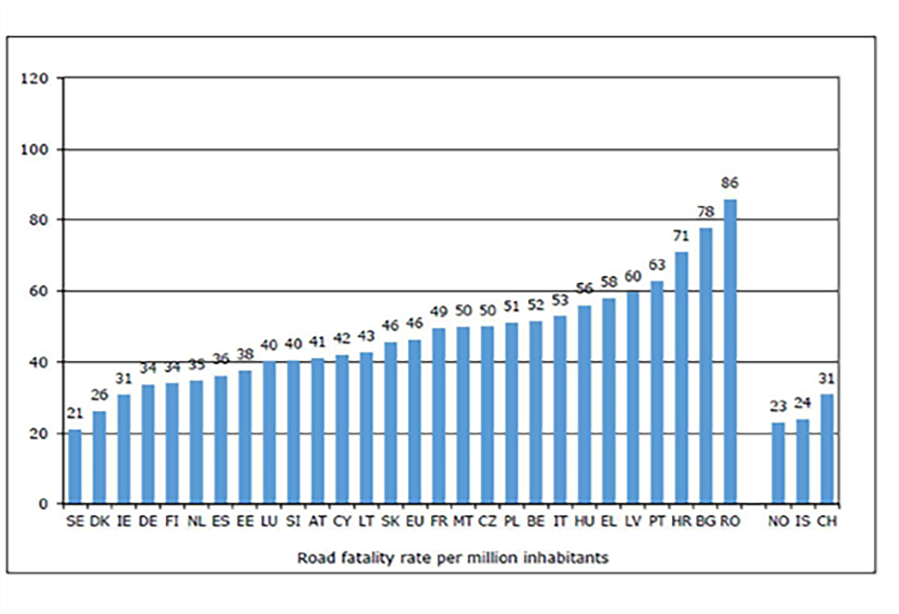 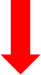 2010
2001
2023
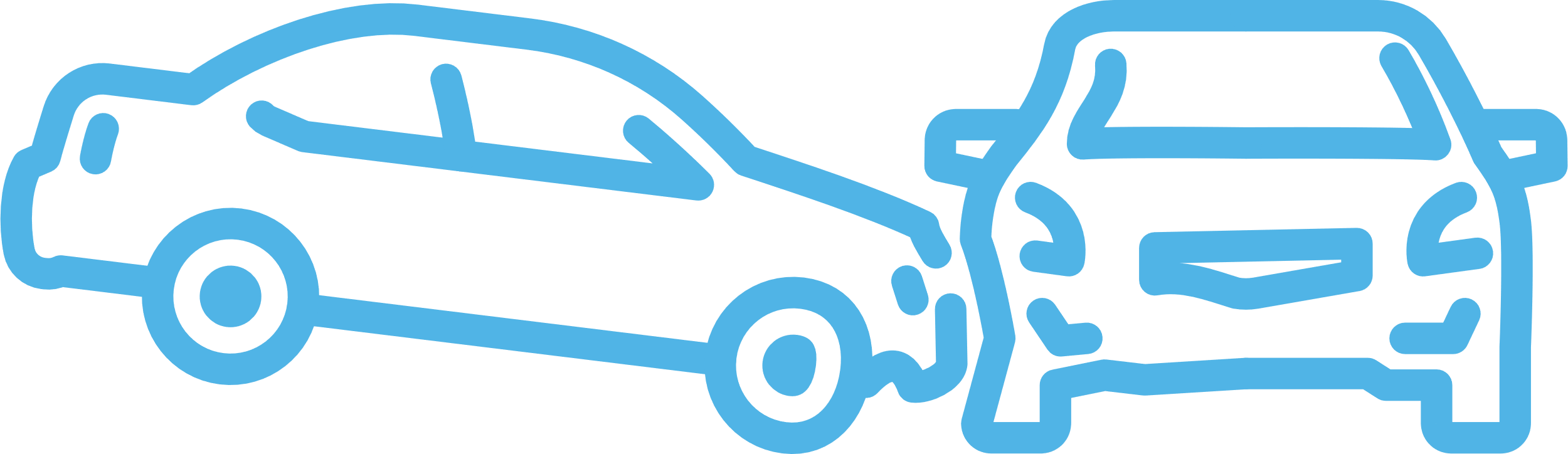 202
90
43
Road fatality rate per 1 million inhabitants
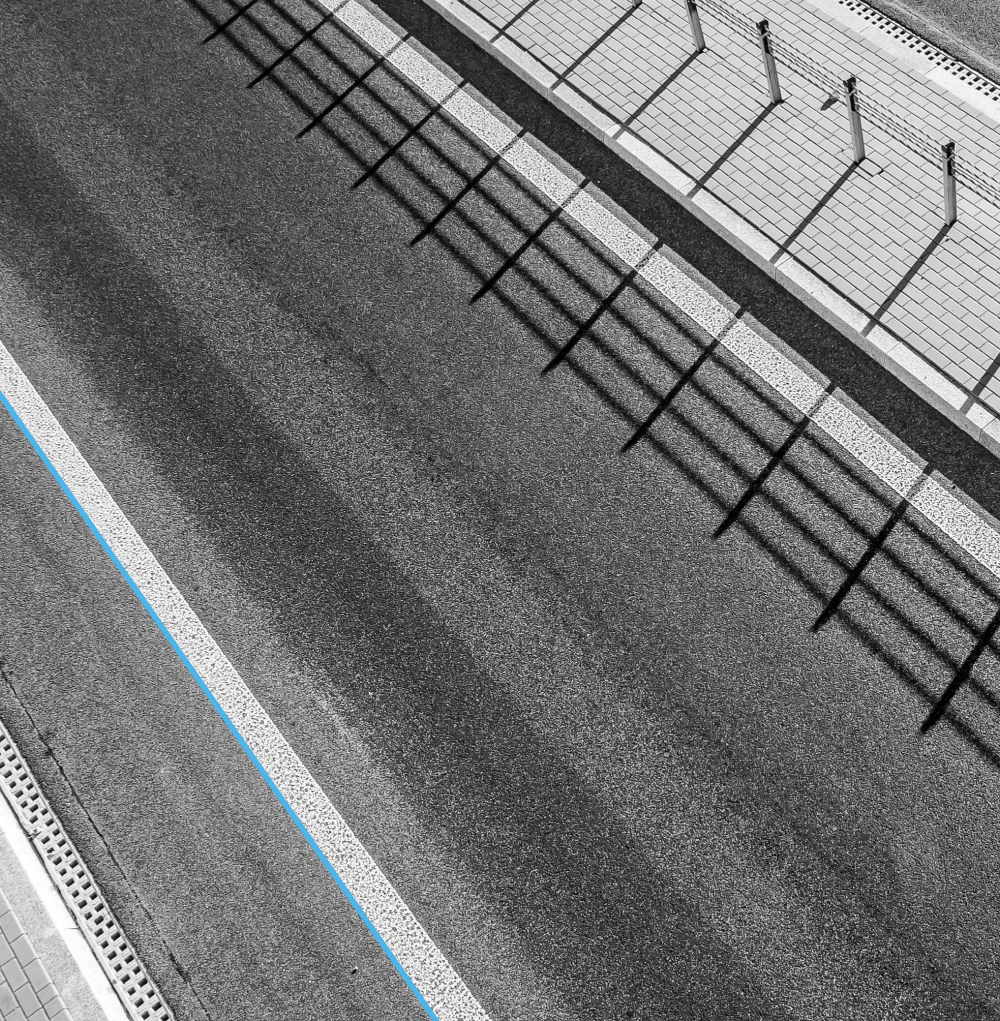 We have implemented more than 1000 road safety measures / per year
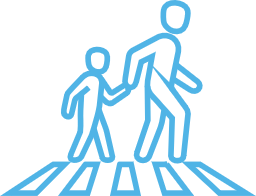 Reconstructed unsafe pedestrian crossings
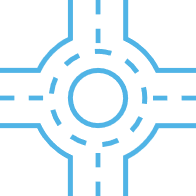 New roundabouts
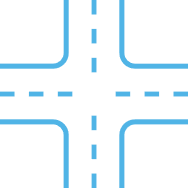 Engineering upgrading of dangerous junctions
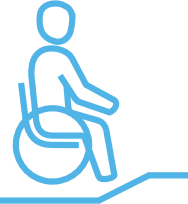 Infrastructure for vulnerable road users
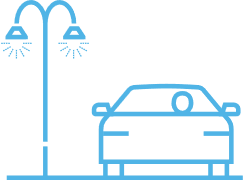 Improvement of lighting conditions
Safety islands, traffic calming, speed bumps
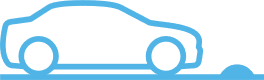 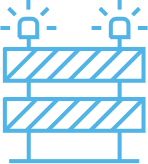 Additional road safety measures
Improving safety of road sides
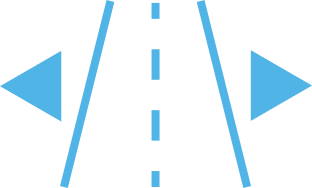 Speed Cameras
First study in 2009. The effectiveness of stationary speed cameras
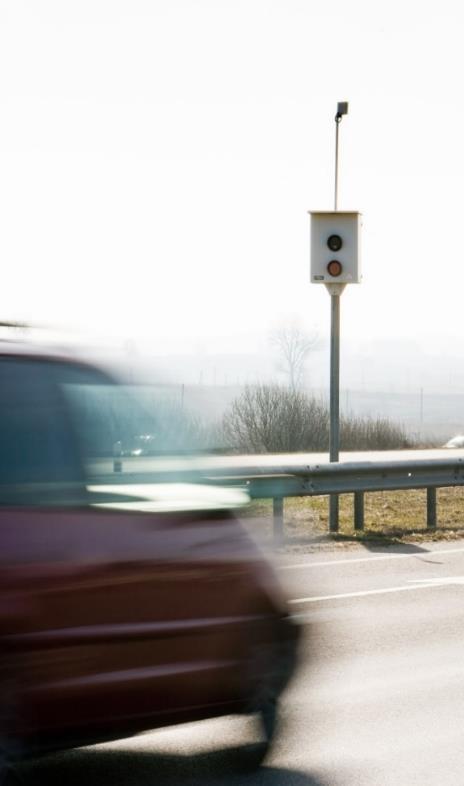 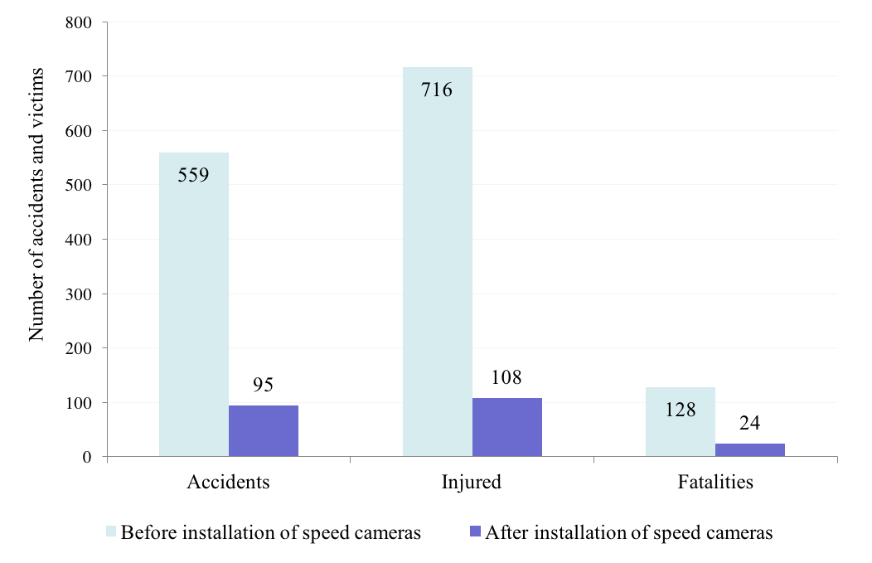 Black spots in Lithuanian roads (per 10 years)
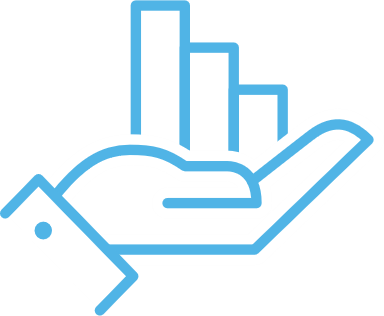 Map of black spots
Deploying of road safety measures helped
to reduce number of black spots by 90%
Black spots
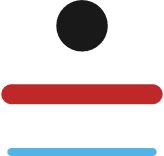 Main and national roads
Regional roads
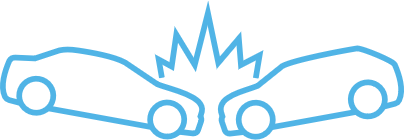 2020
2006
2016
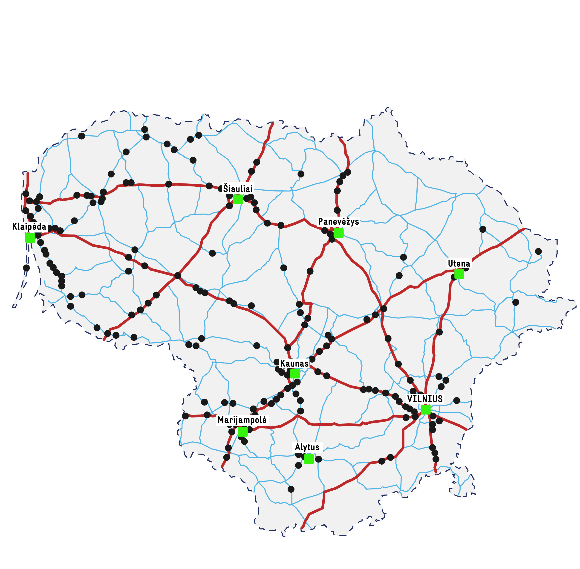 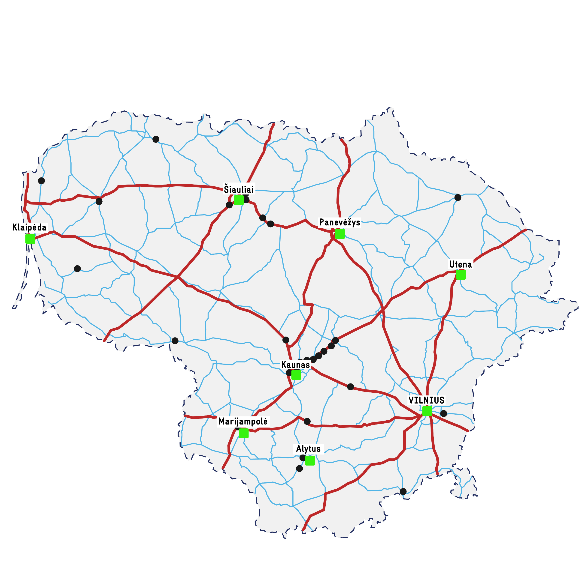 Black spot – is a location of road where in a section of 500 meters during 4 years at least 4 fatal or injury accidents took place and the accident indicates (accident density and accident coefficient have reached or exceeded the limit values).
Map of black spots
Map of black spots
2022
Research II
Second study in 2016. Public opinion
Assesment of automatic speed control (public opinion)
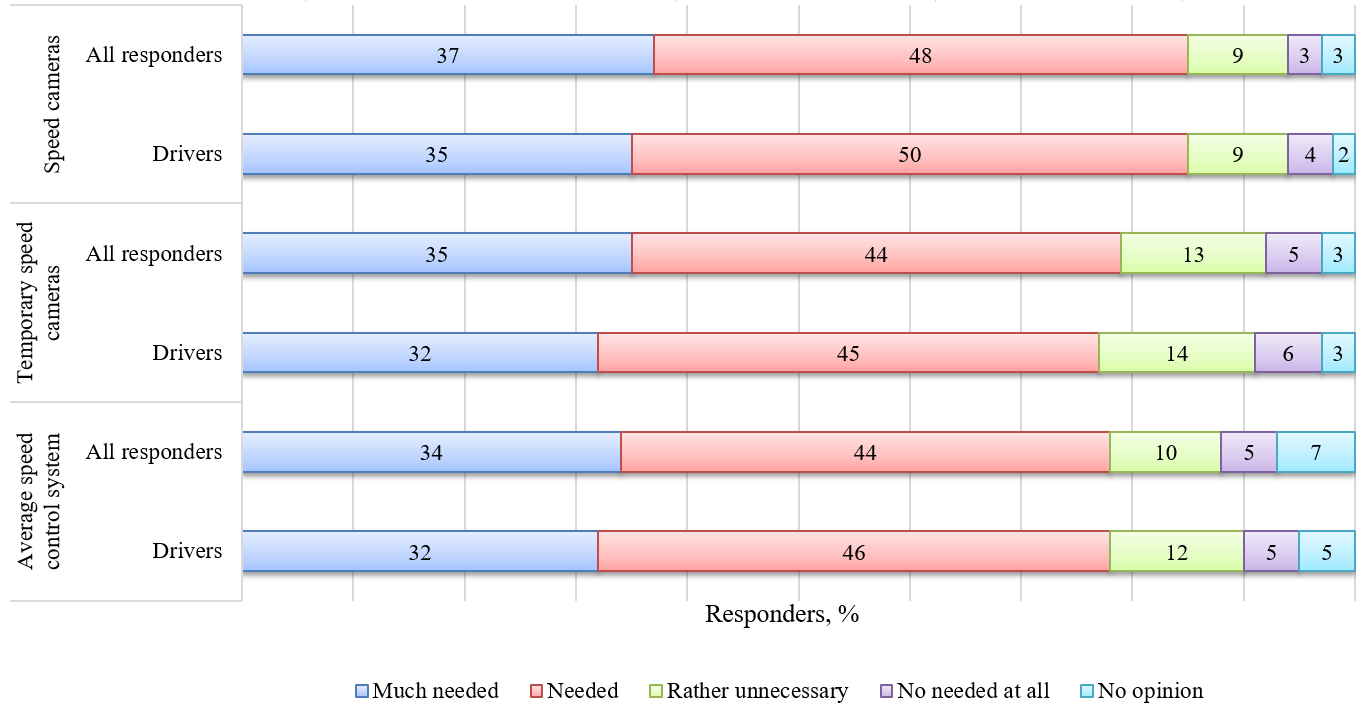 7
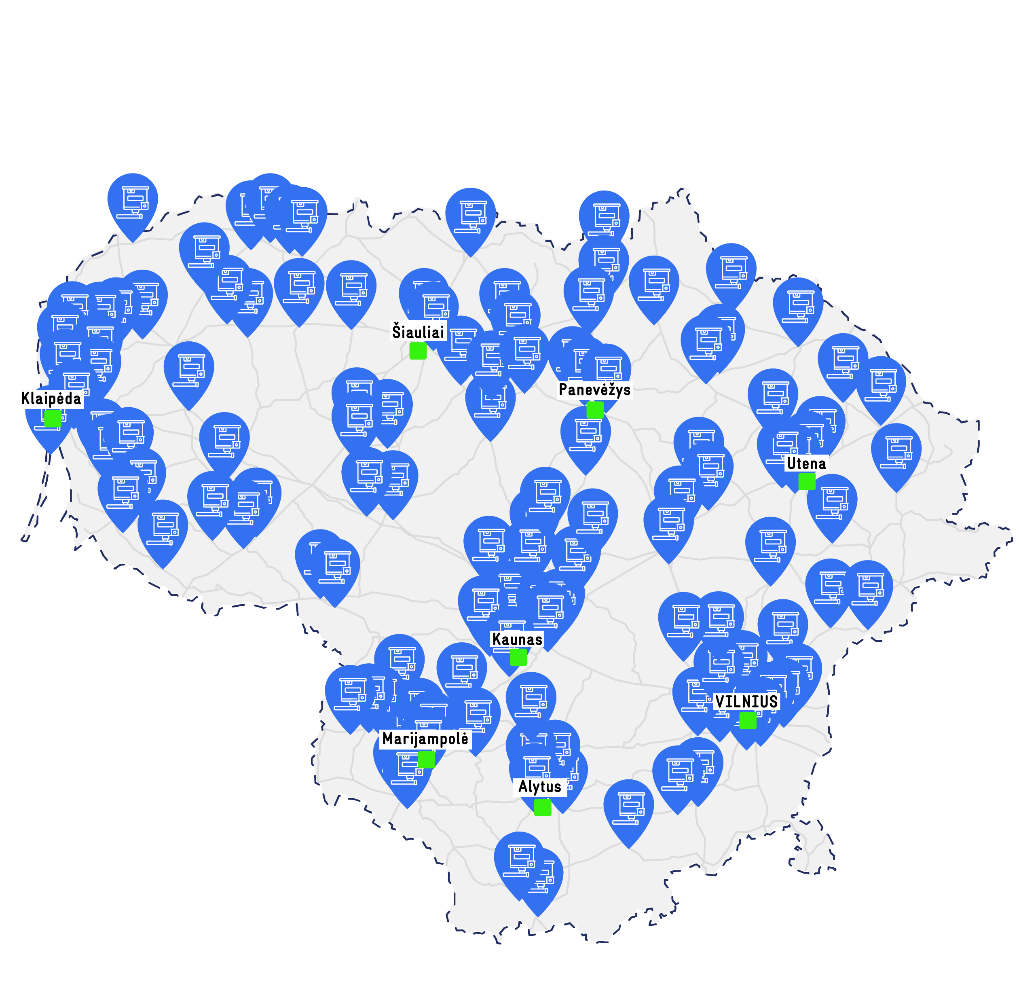 Speed cameras in Lithuanian National road network 2023-2024
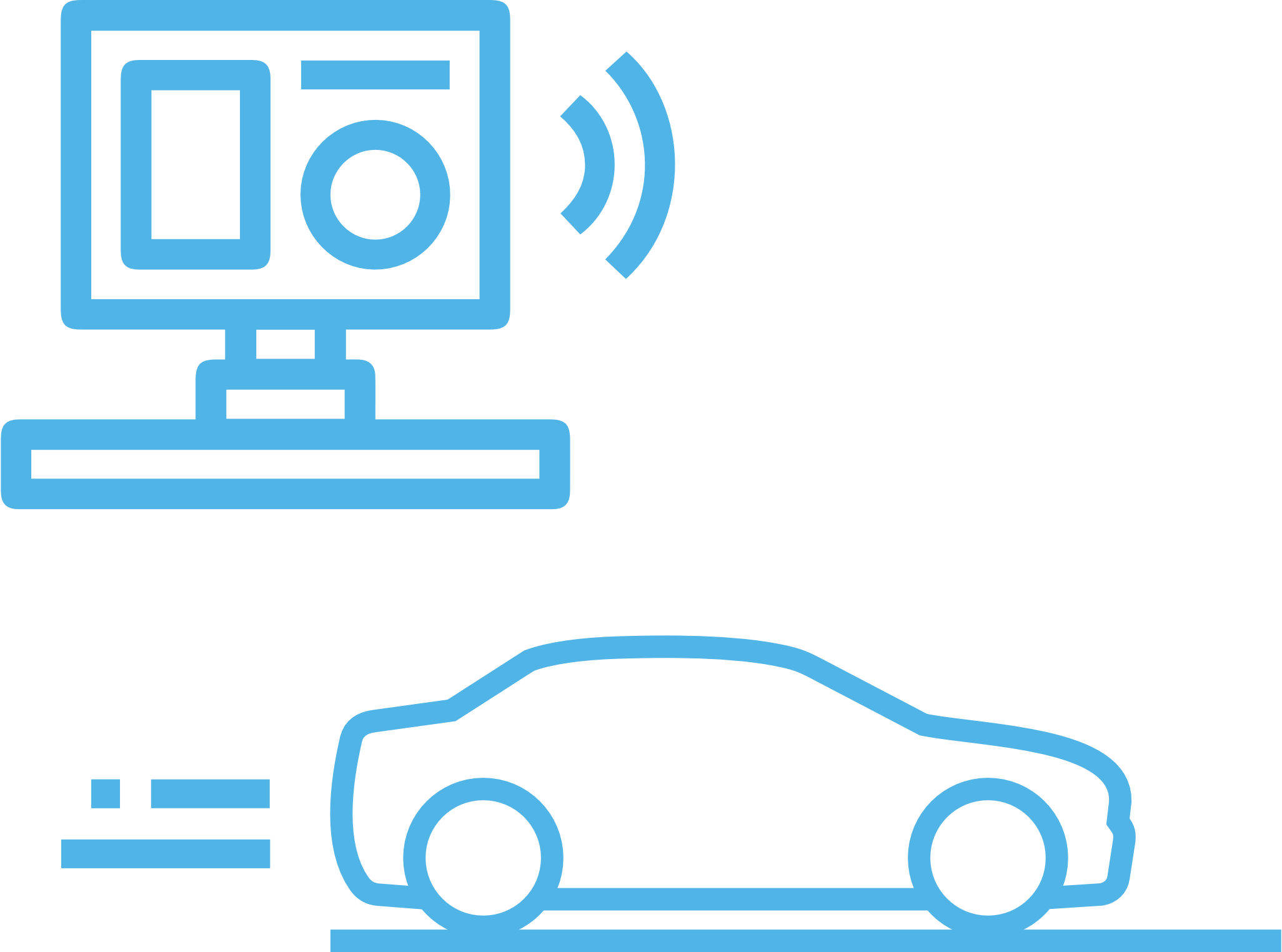 2023
135 section control road sections
78 speed cameras
2024
+ 50 new section control road sections
Research III (upcomming)
It is could be that in general speed cams is more effective than section speed control;
Society more dislike section speed control than speed cams (in general society speed cams evaluate as positive measure);
Section speed control needs additional measures to be implemented.
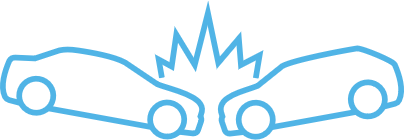 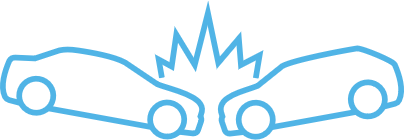 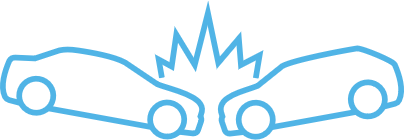 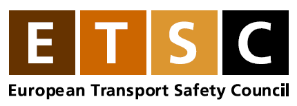 DEVELOPING A CYCLE PATH NETWORK IN LITHUANIA
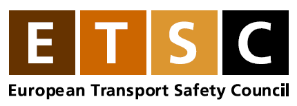 The situation in 2021:
No data about cycling infrastructure (length, type, conditions, users etc.) (the owners of cycling infrastructure are 60 municipalities and Lithuanian Road Administration (LRA));
It was identified that during the 30 years of independence, infrastructure for bicycles was built chaotically and episodically;
It was identified that there are no clear definitions what is „cycling infrastructure“;
It was identified that there are no criteria for infrastructure network planning;
It was identified that society don‘t have clear opinion on cycling transport;
On the other hand it was identified that infrastructure owners want to develop cycling infrastructure.
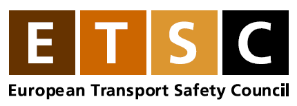 Infrastructure inventorisation
All infrastructure was inventorised in 2021-2022;
Preliminary infrastructure developing plan was made (for state significance roads).
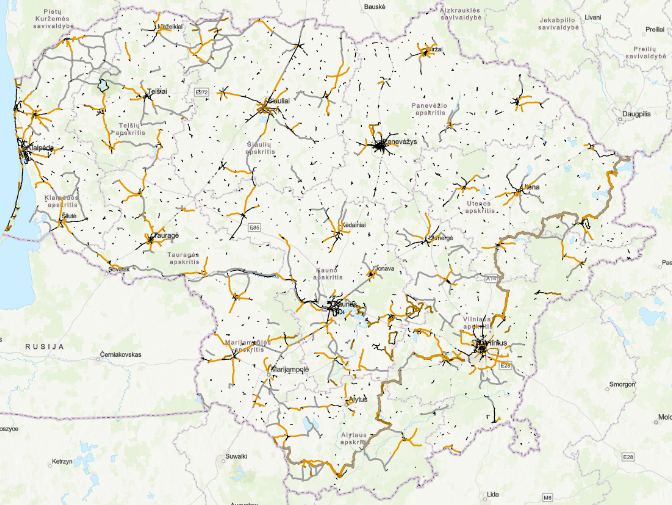 Infrastructure planning and design regulation document has been prepared (Approving process)
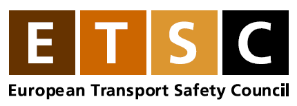 Main Goals:
To create general cycling infrastructure network planning process and main planning criteria;  
To adopt best practice from different countries experience;
To set clear definitions for cycling infrastructure and main parameters of this infrastructure;
To set sufficient visual infrastructure measures for clear situations between car drivers and cyclists.
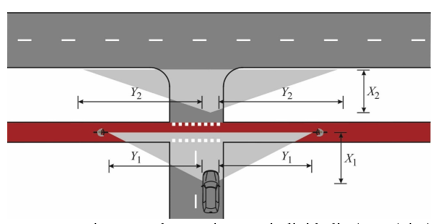 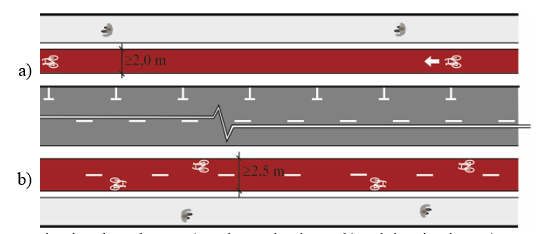 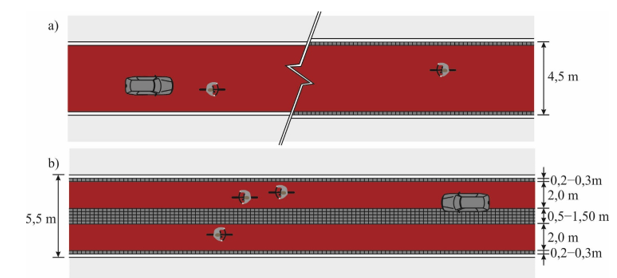 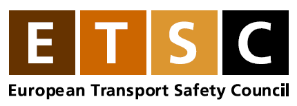 Clear definitions for types of Cycling infrastructure was missing
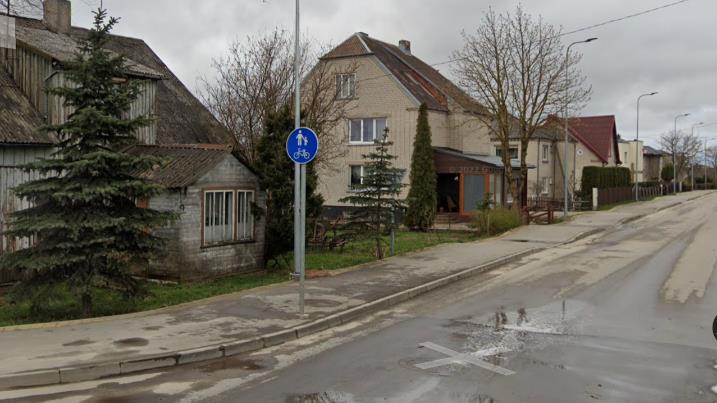 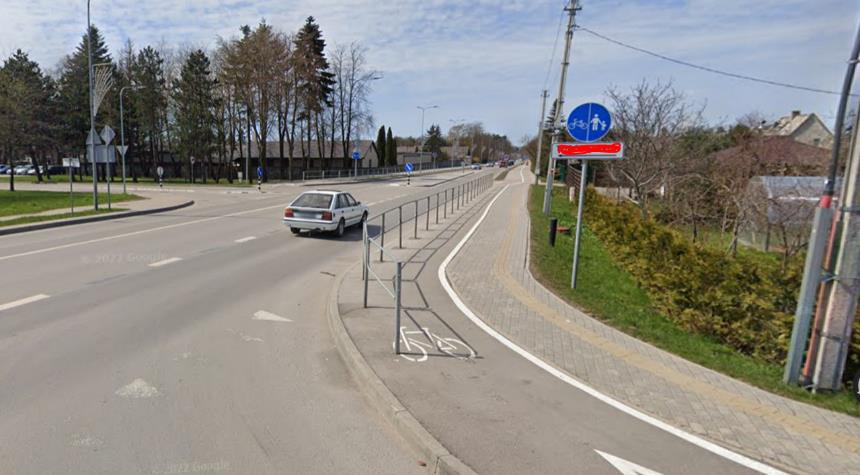 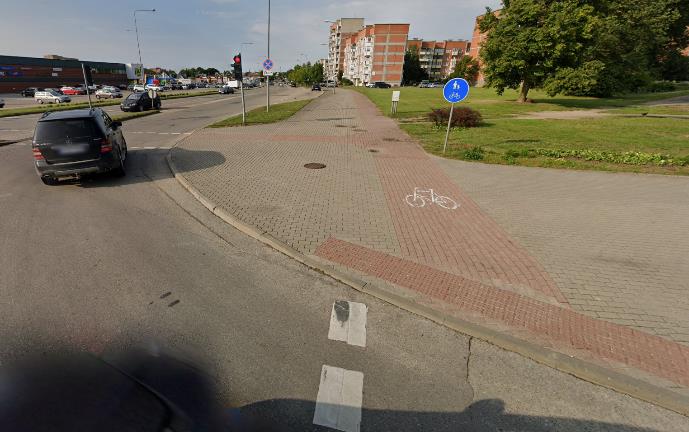 Change: clear definitions for types of Cycling infrastructure
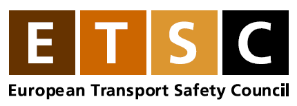 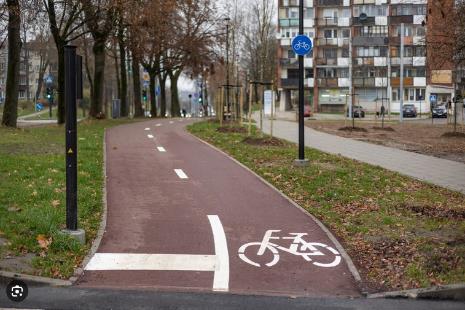 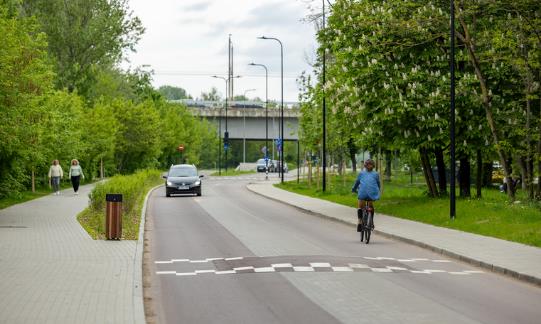 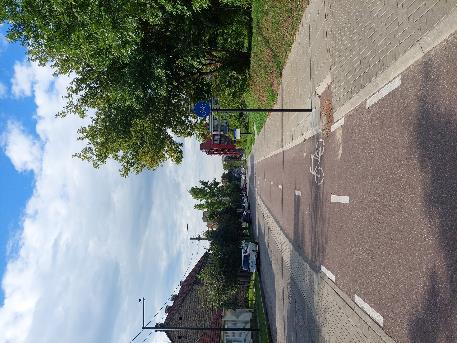 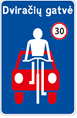 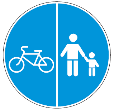 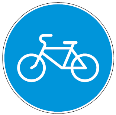 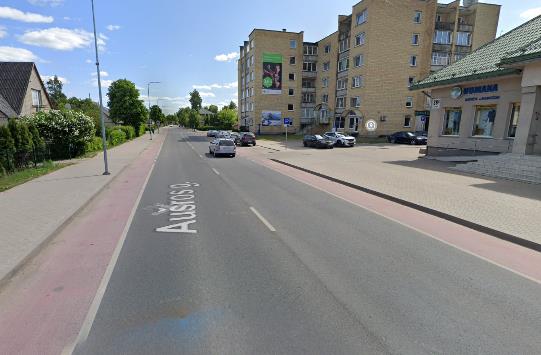 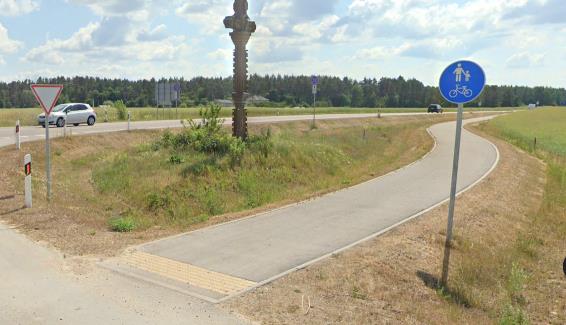 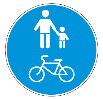 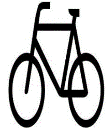 Data platform:
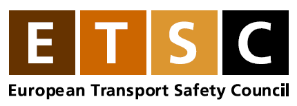 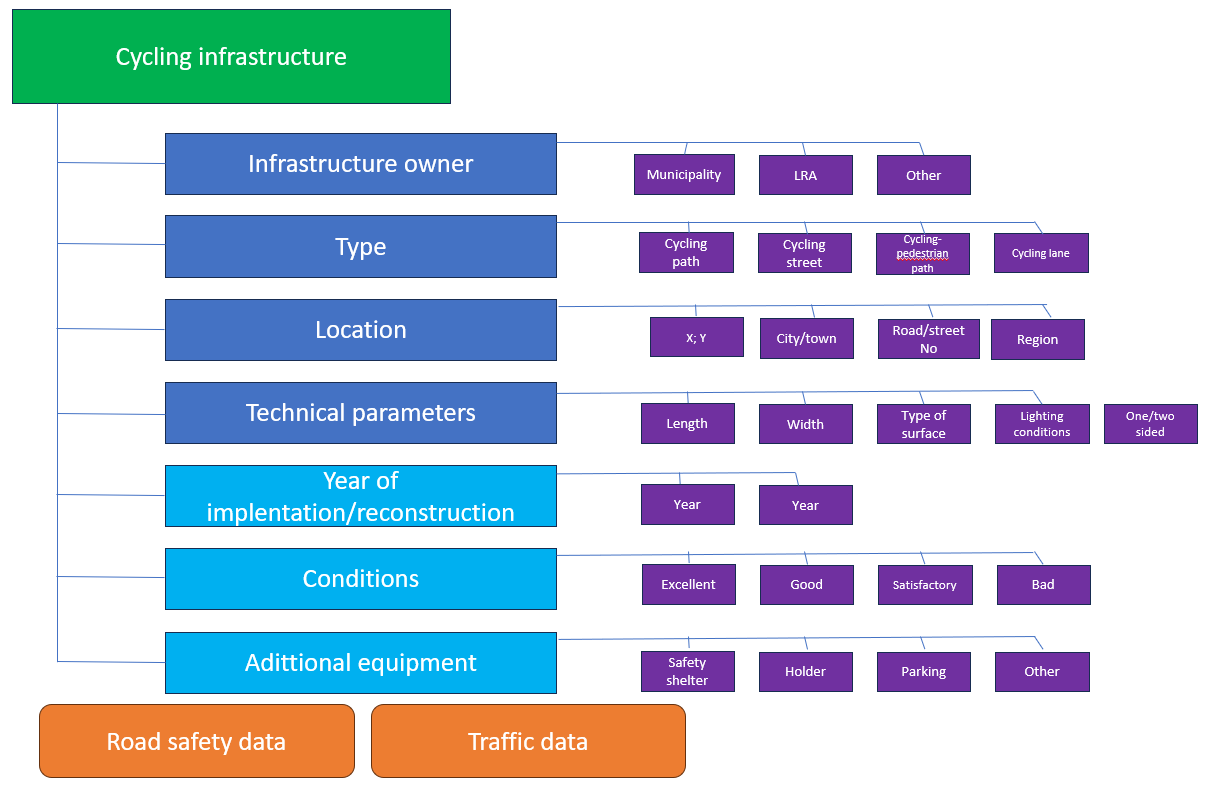 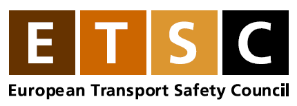 Cycling infrastructure network planning process was missing
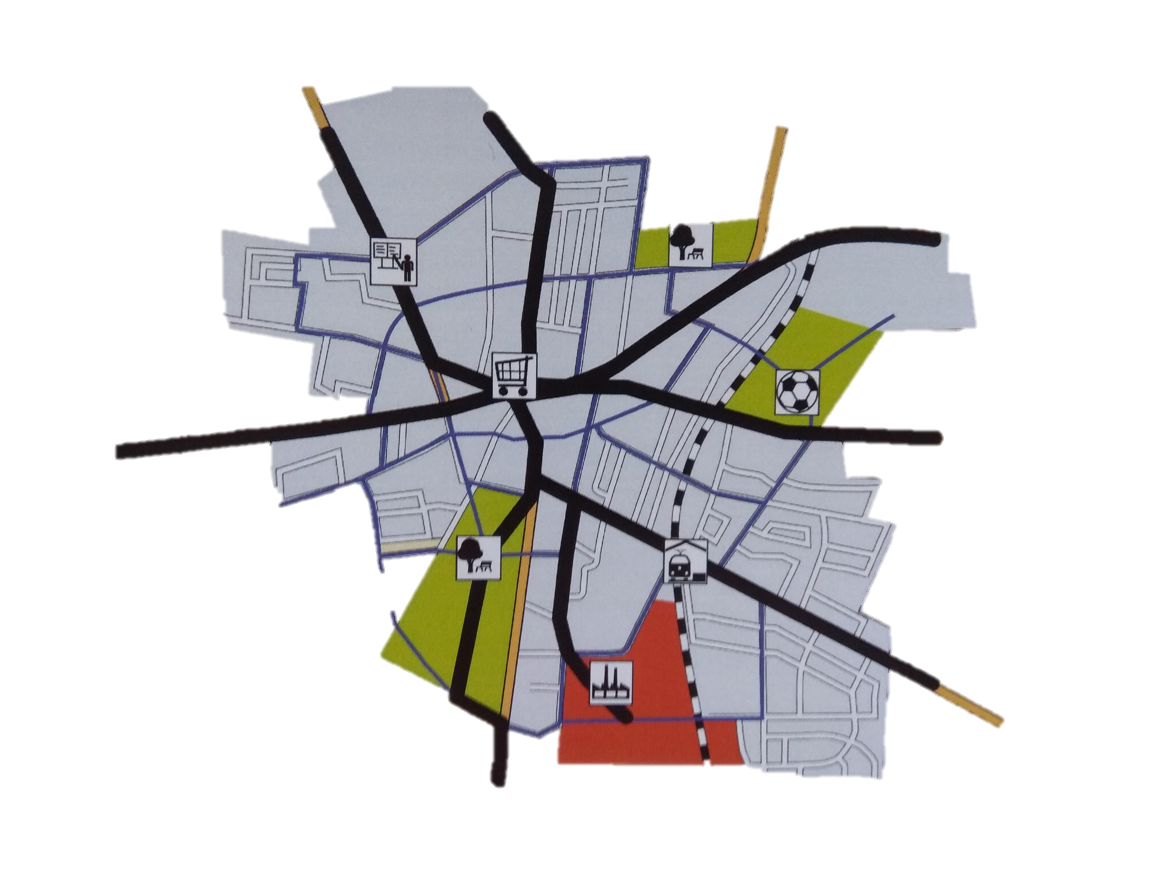 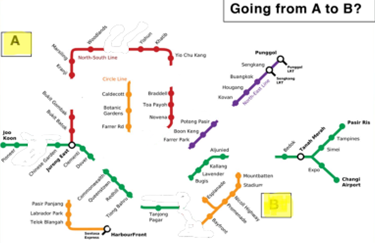 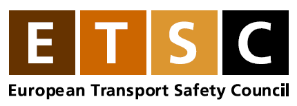 Change – transformation of residental streets into low speed streets
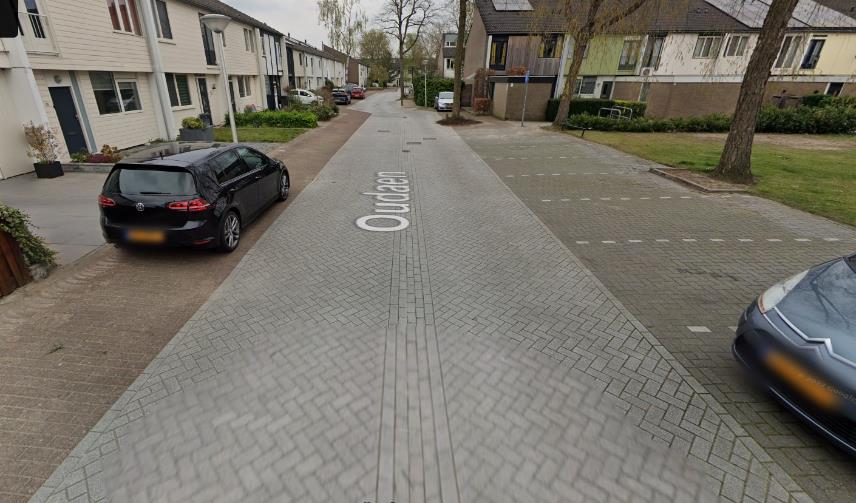 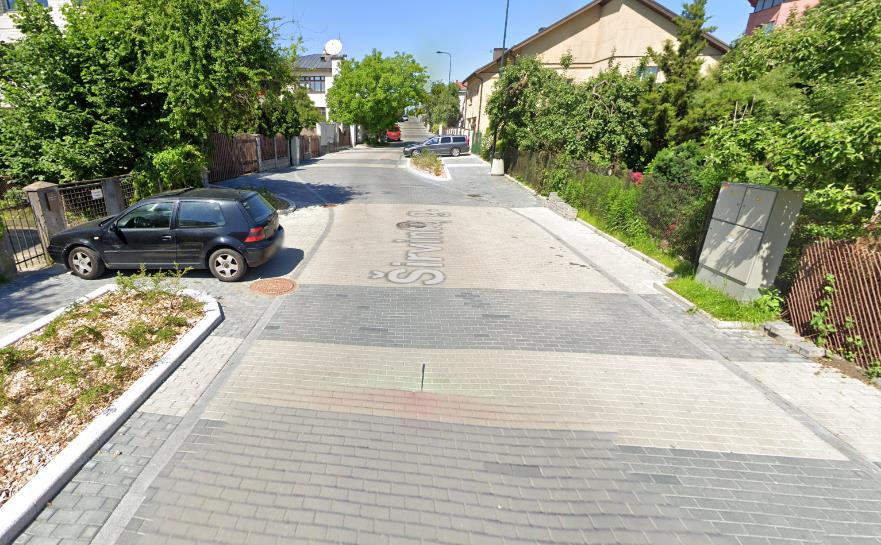 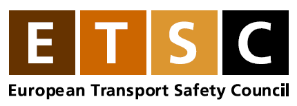 Financial perspectives
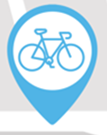 ... mln. Eur.
Municipality budget

Road Financing Fund (LRA)

EU 2021-2027 (for 18 municipalities with SUMPS)

EU 2021-2027 (for LRA)
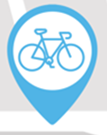 X3 times
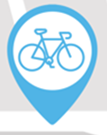 100 mln. Eur.
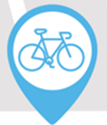 25 mln. Eur.
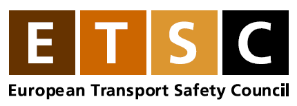 Supervision and monitoring of the use of EU funds:
2.7.1. Only for main, flow funcion routes to connect main destination points in the cities and towns (or suburbs) without gaps; 

2.7.3. Possible infrastructure types:
2.7.3.1. Separated cycling paths (or separated cycling paths with pedestrian paths near by);
2.7.3.2. Cycling streets.
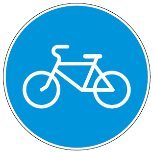 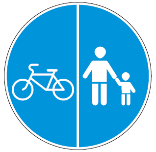 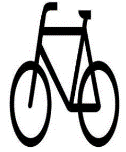 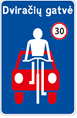 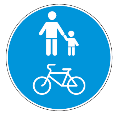 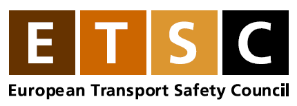 Supervision and monitoring of the use of EU funds:
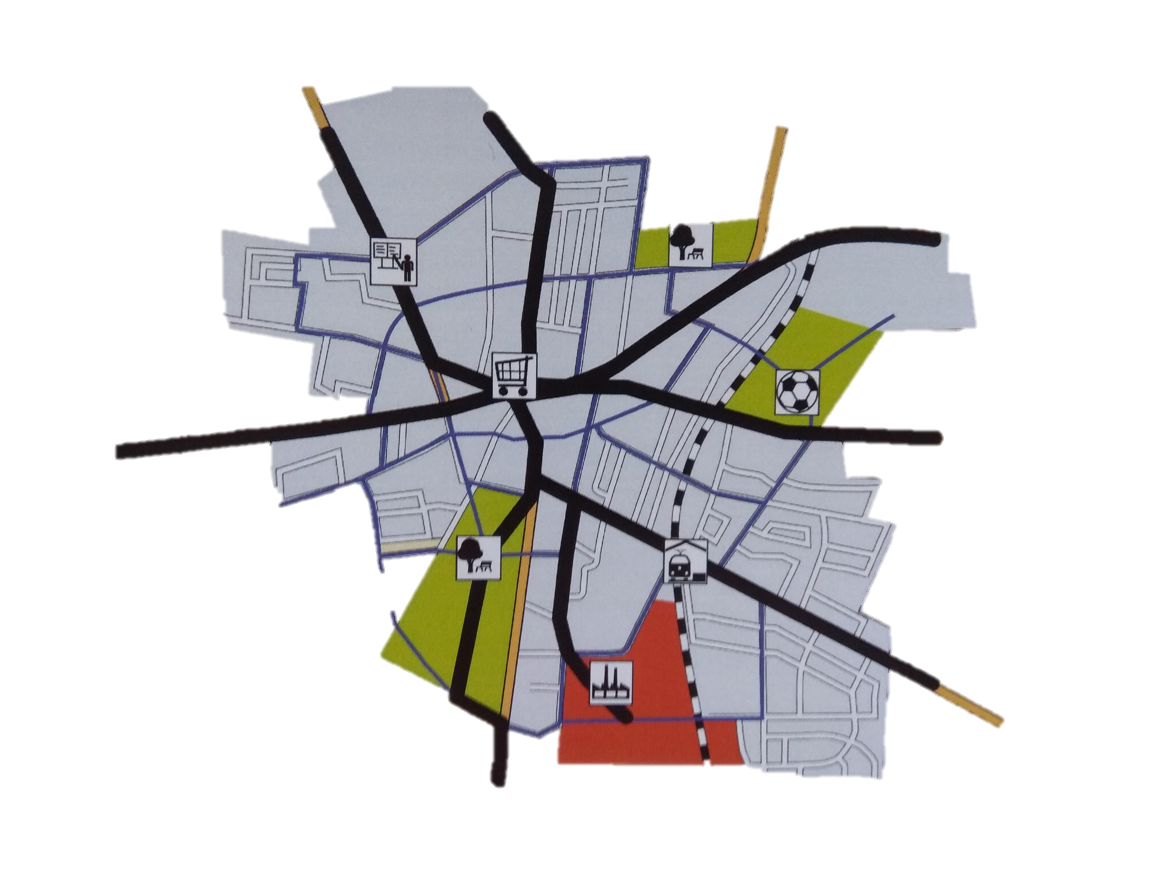 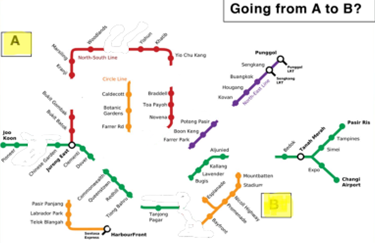 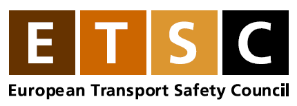 Changes:
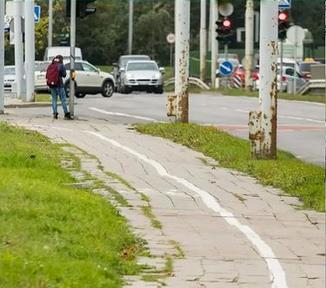 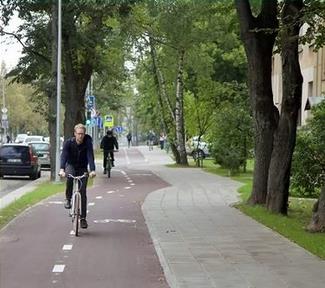 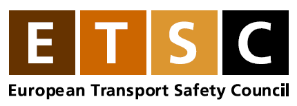 Changes:
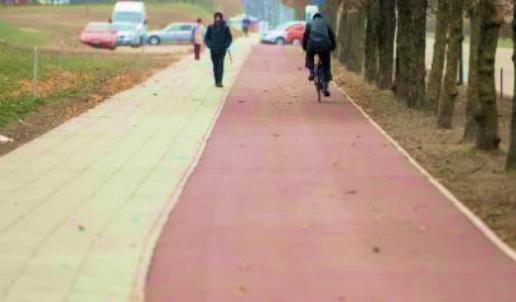 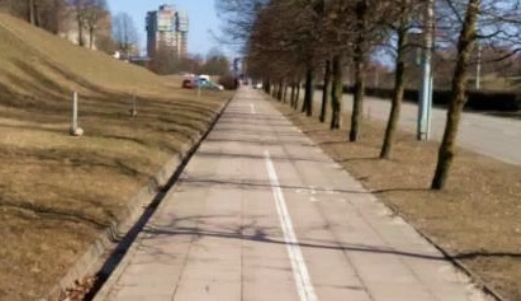 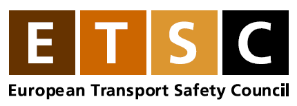 Changes:
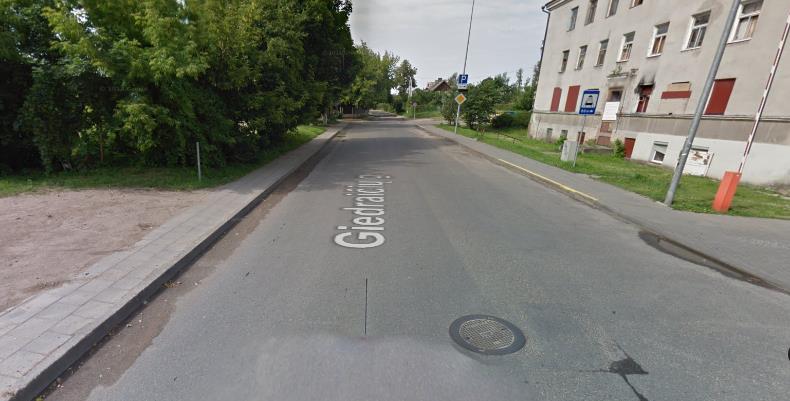 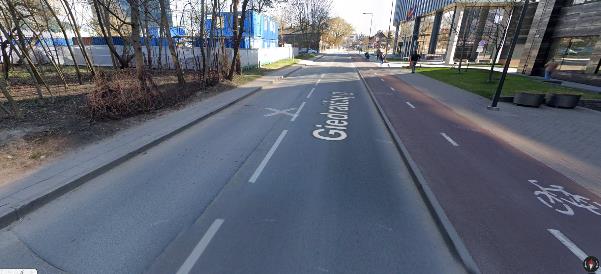 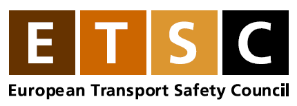 Changes:
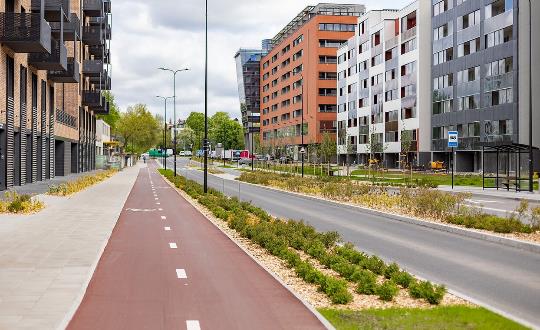 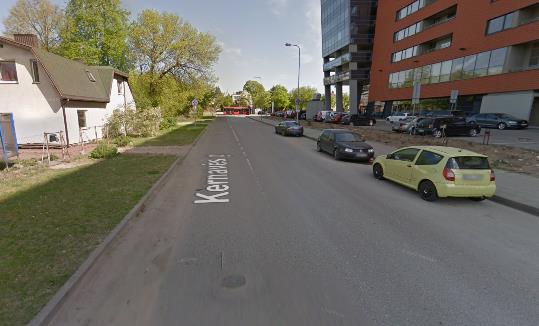 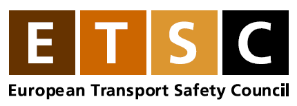 Infrastructure development 2021-2023:
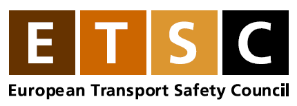 Infrastructure development 2021-2023:
There are 12 municipalities with 0 km cycling infrastructure in period 2021-2023
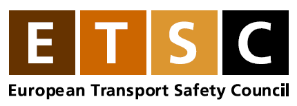 Infrastructure development plan for period 2021-2035 (optimistic):
To implement not less than 2000 km of new bicycle infrastructure to 2035
2022        2023        2024         2025         2026          2027        2028        2029         2030        2031        2032        2033       2034         2035
YEAR
140          140           140           140           140            140          140          140           140          140          140          140          140          140
KM OF INFRASTRUCTURE EVERY YEAR
NOT LESS THAN 600-700 MLN. EUR.
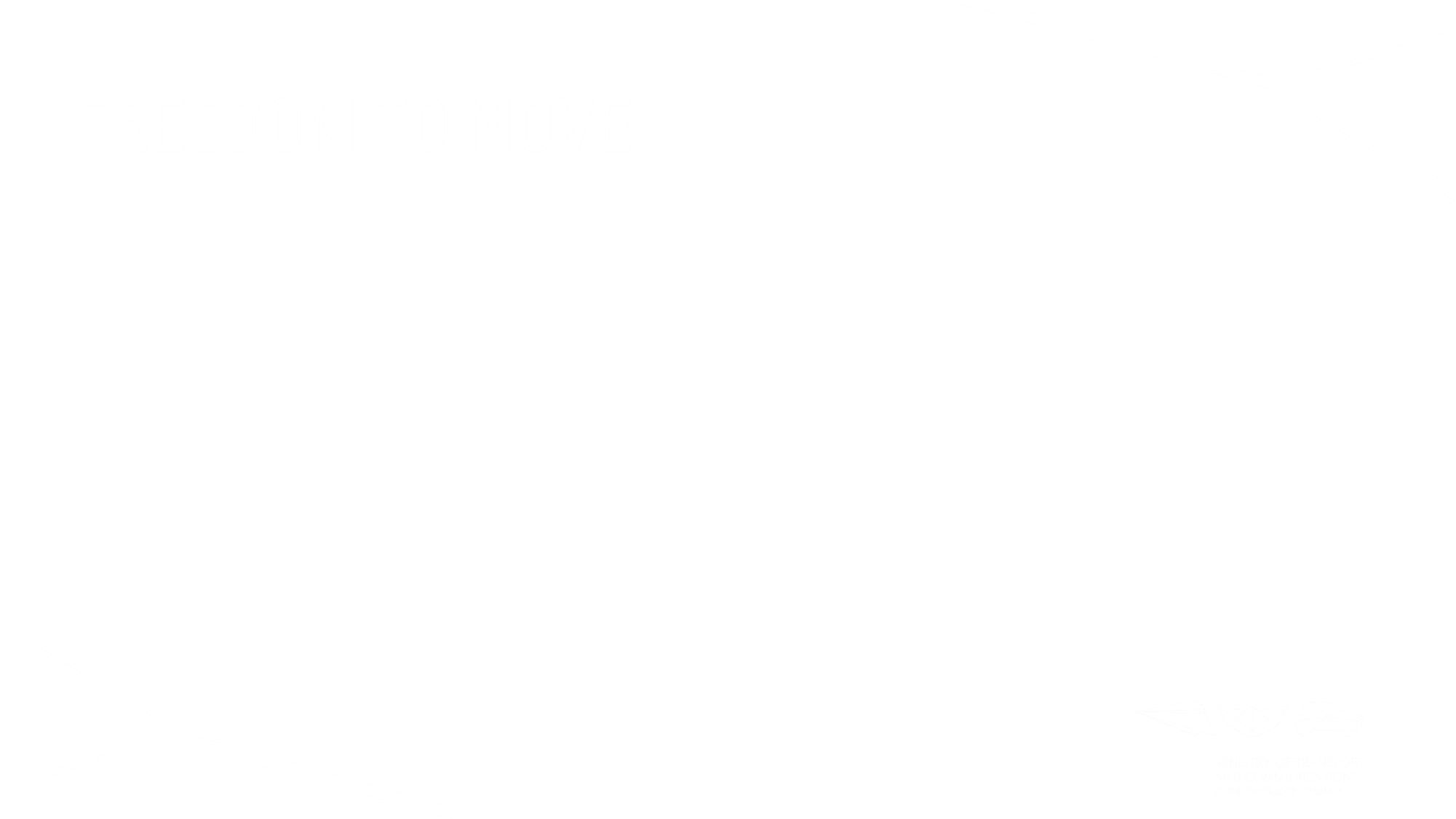 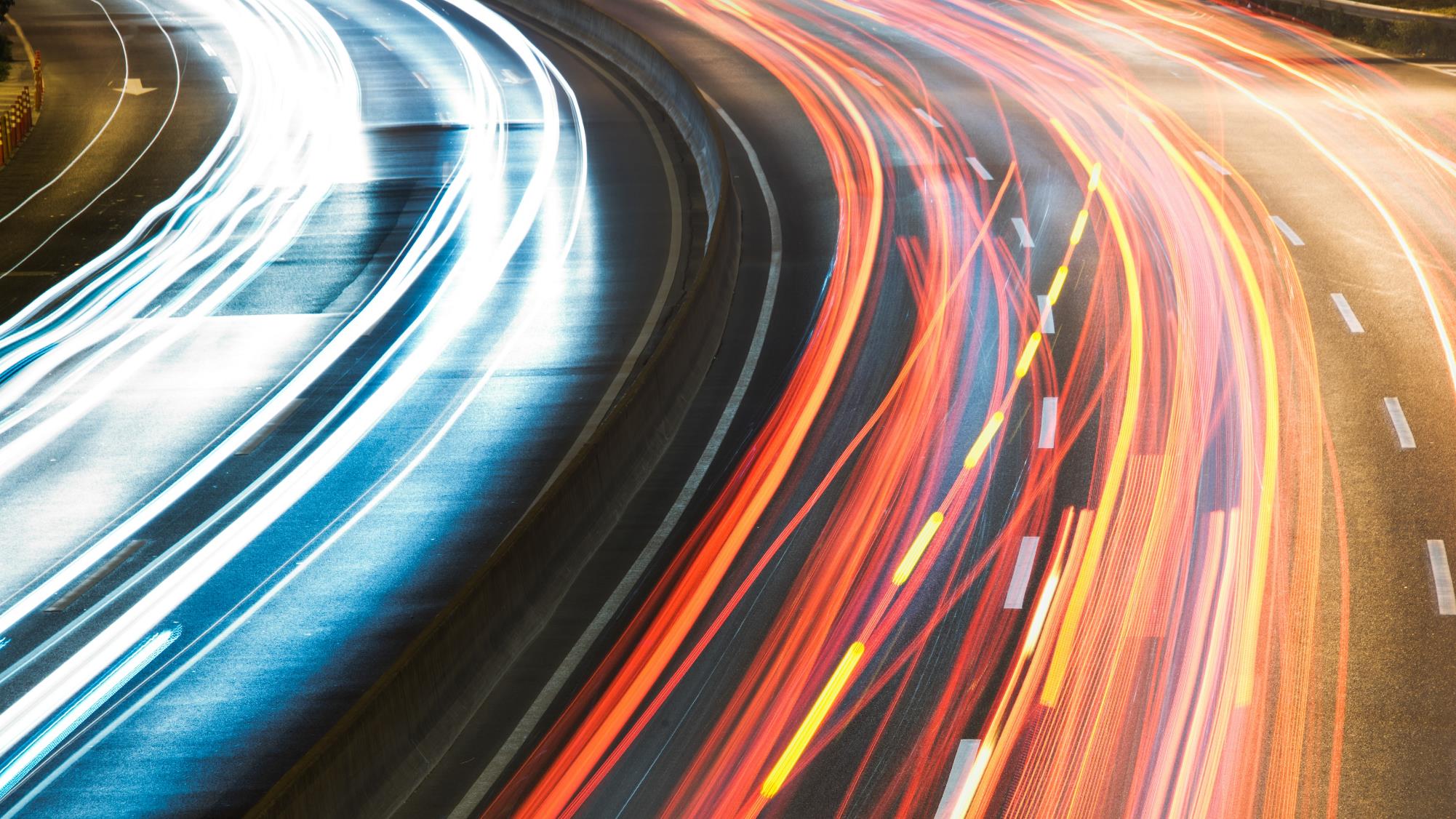 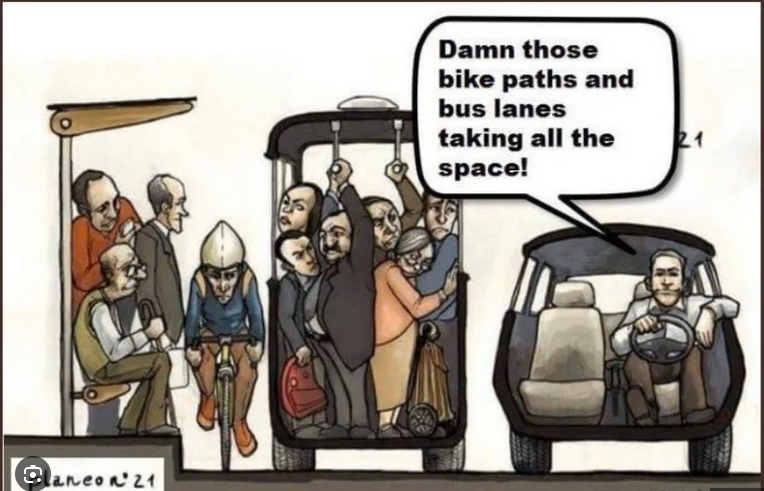 Thank you for your attention!